Bài7: ĐO NHIỆT ĐỘ                           GV:         Phan Văn Bỉnh
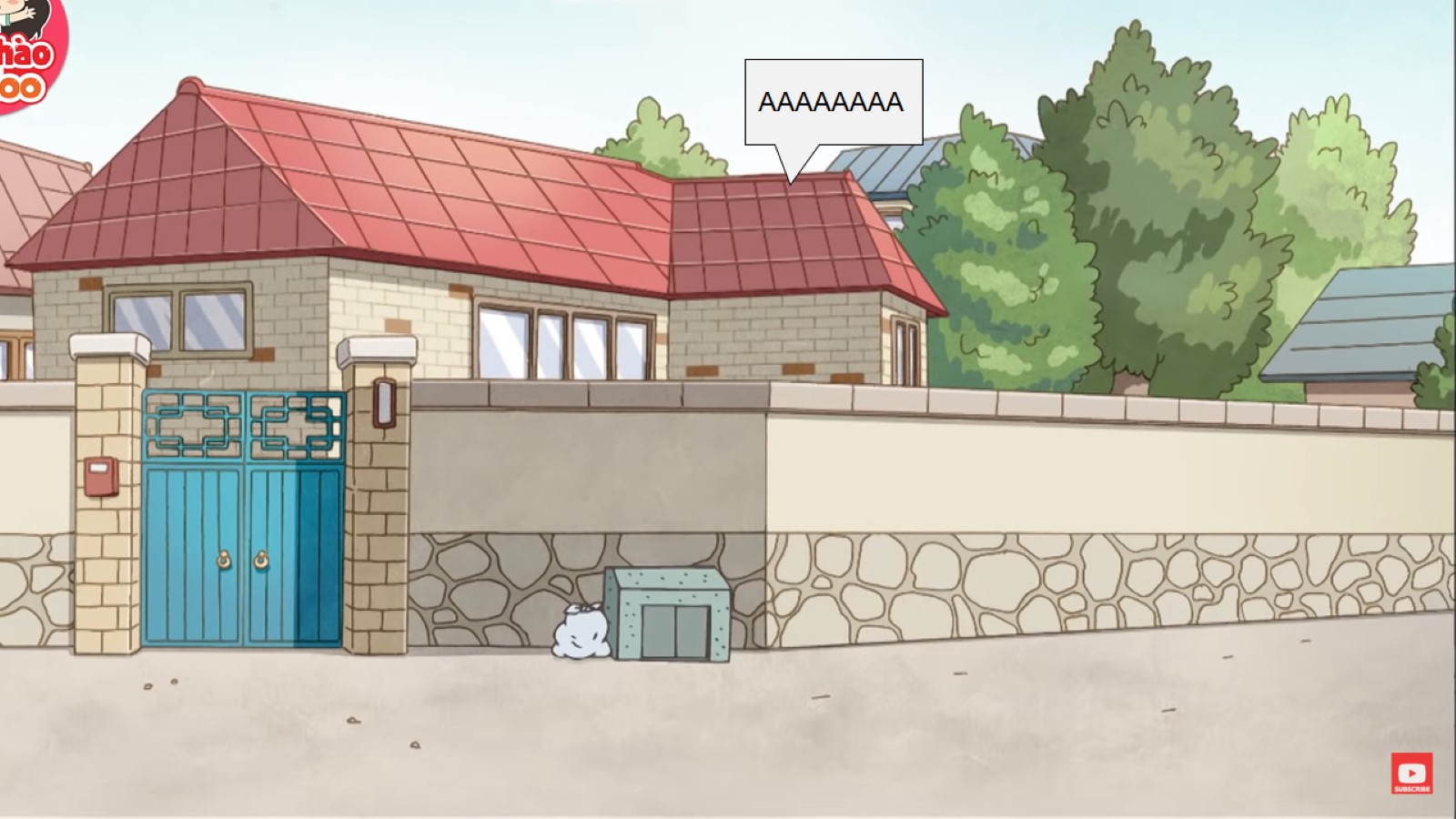 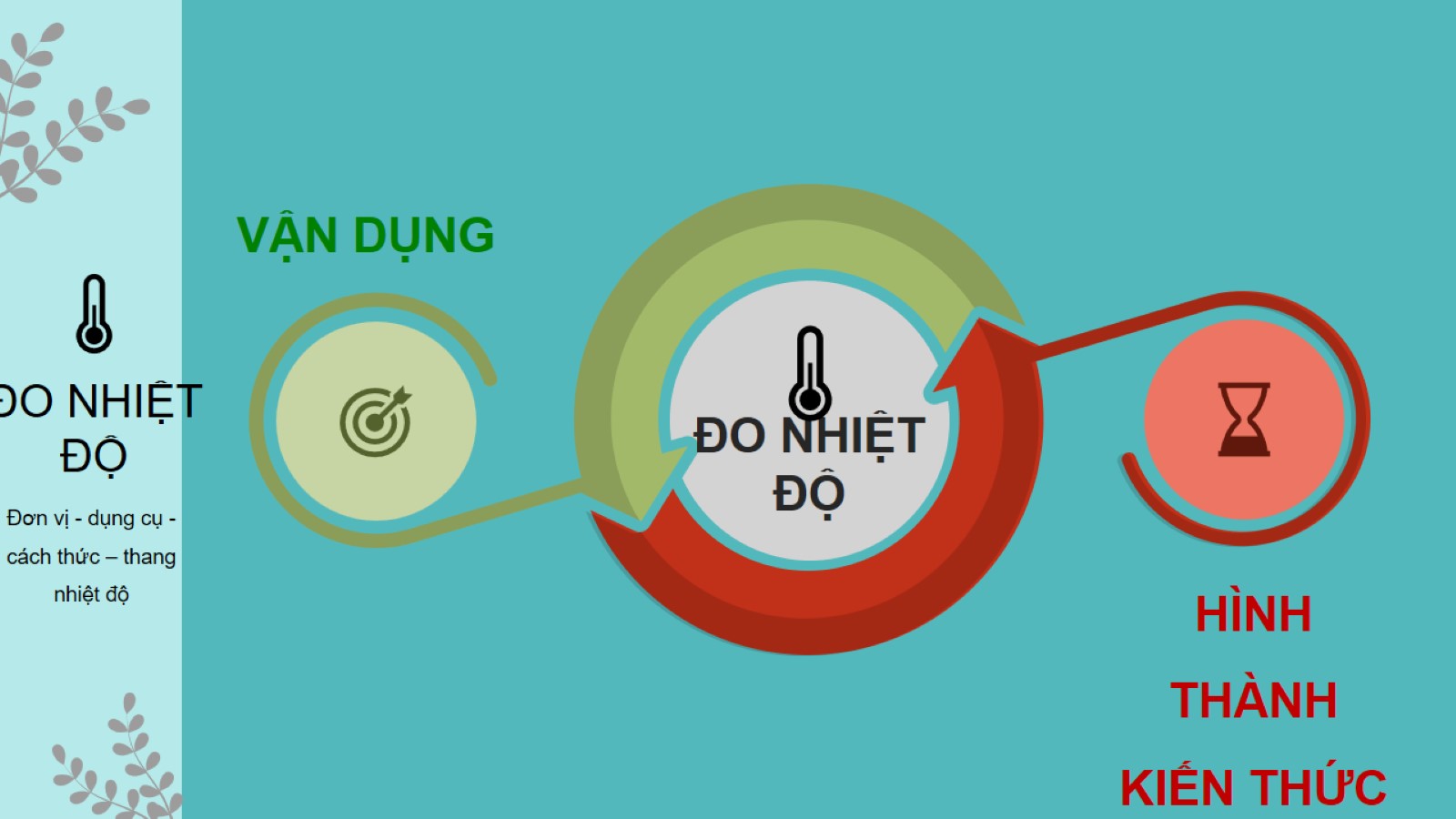 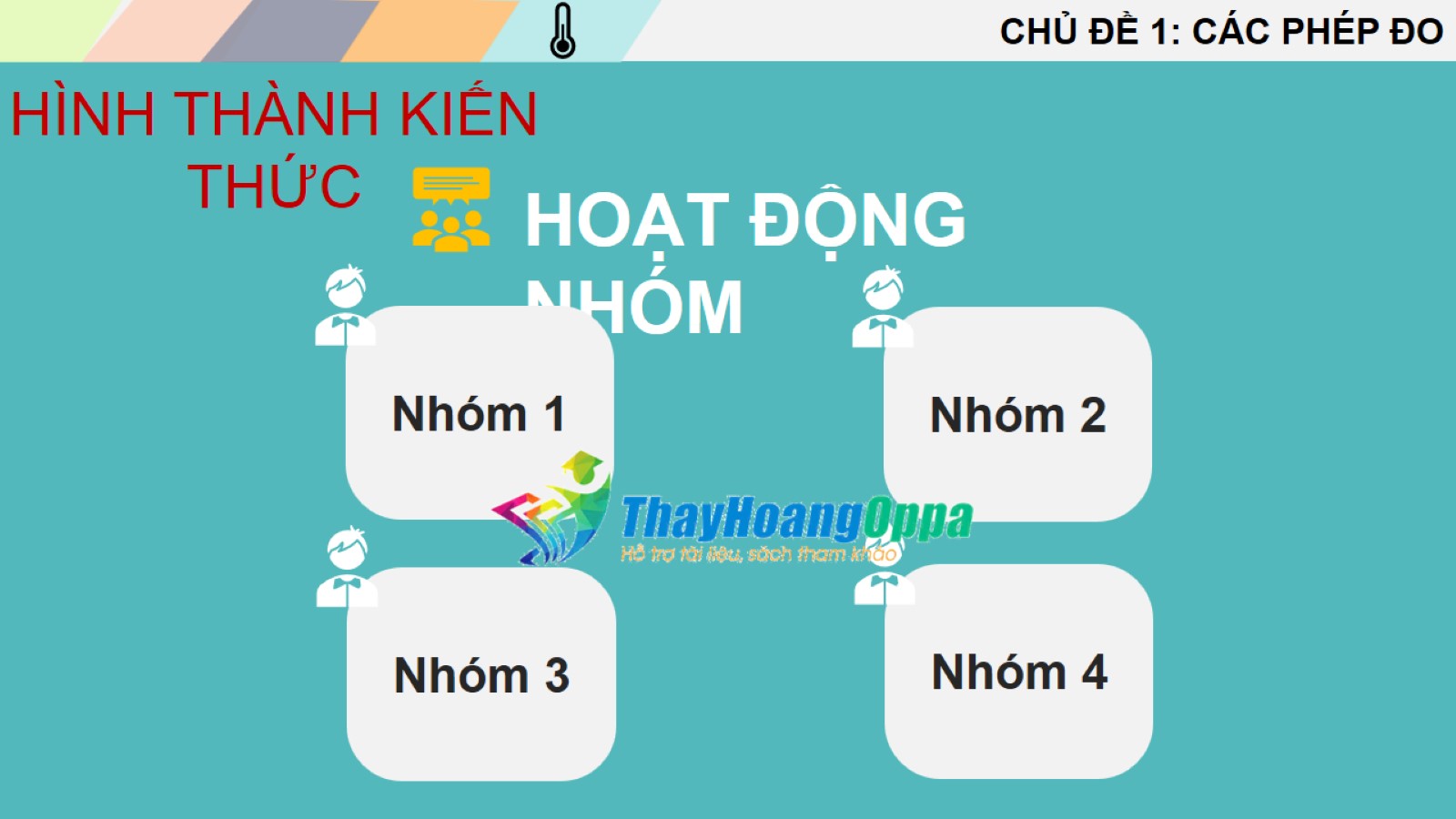 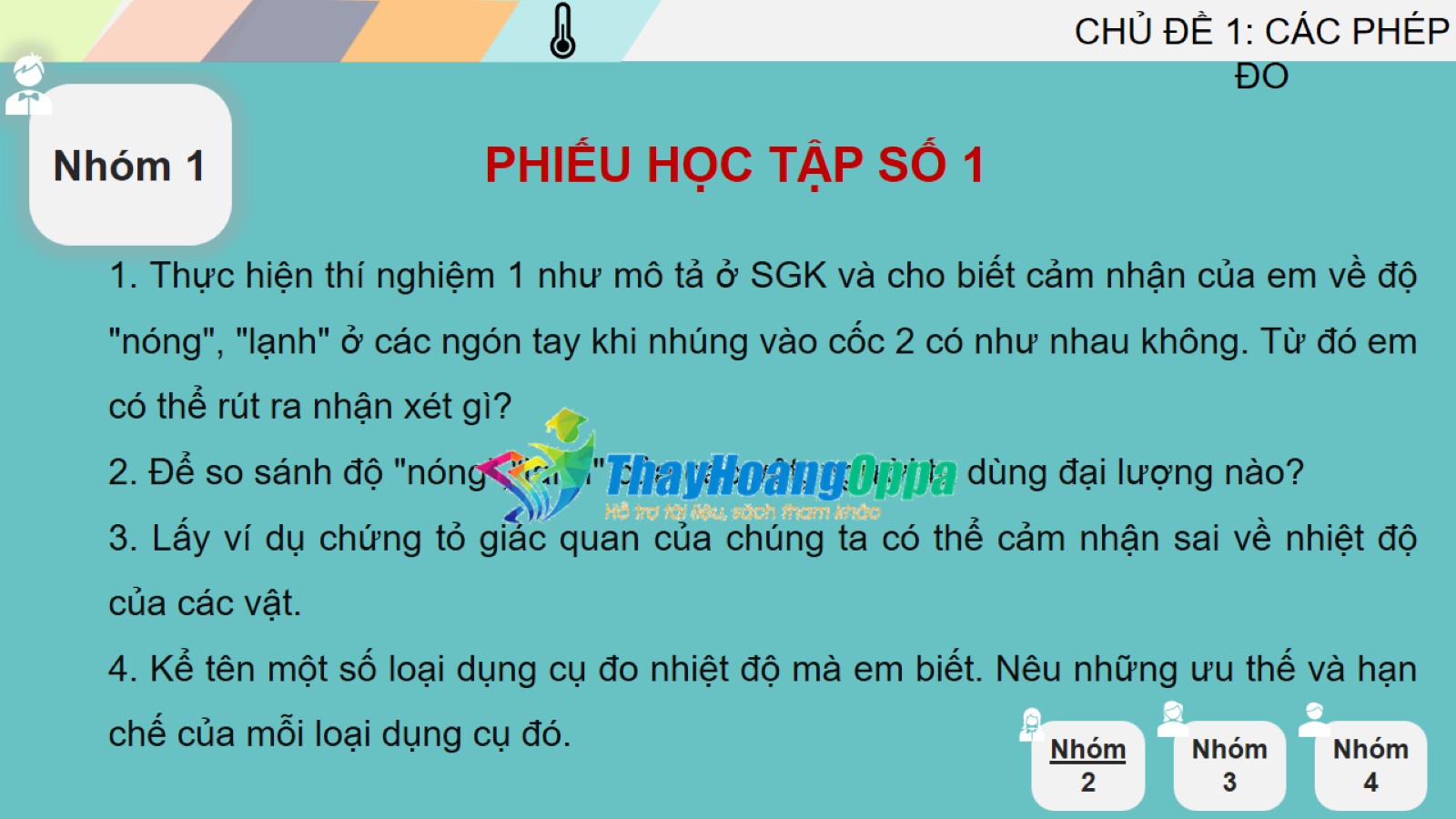 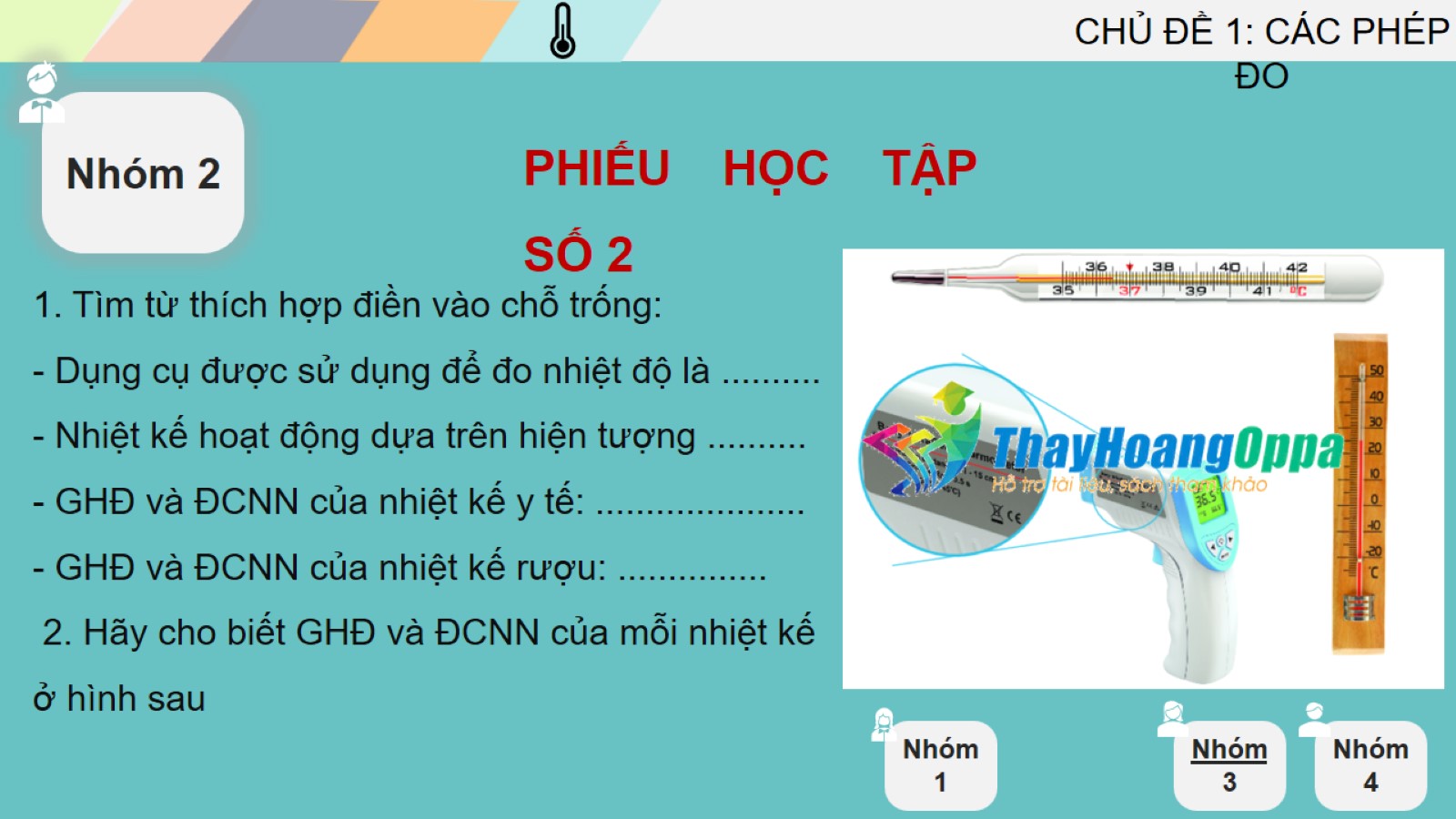 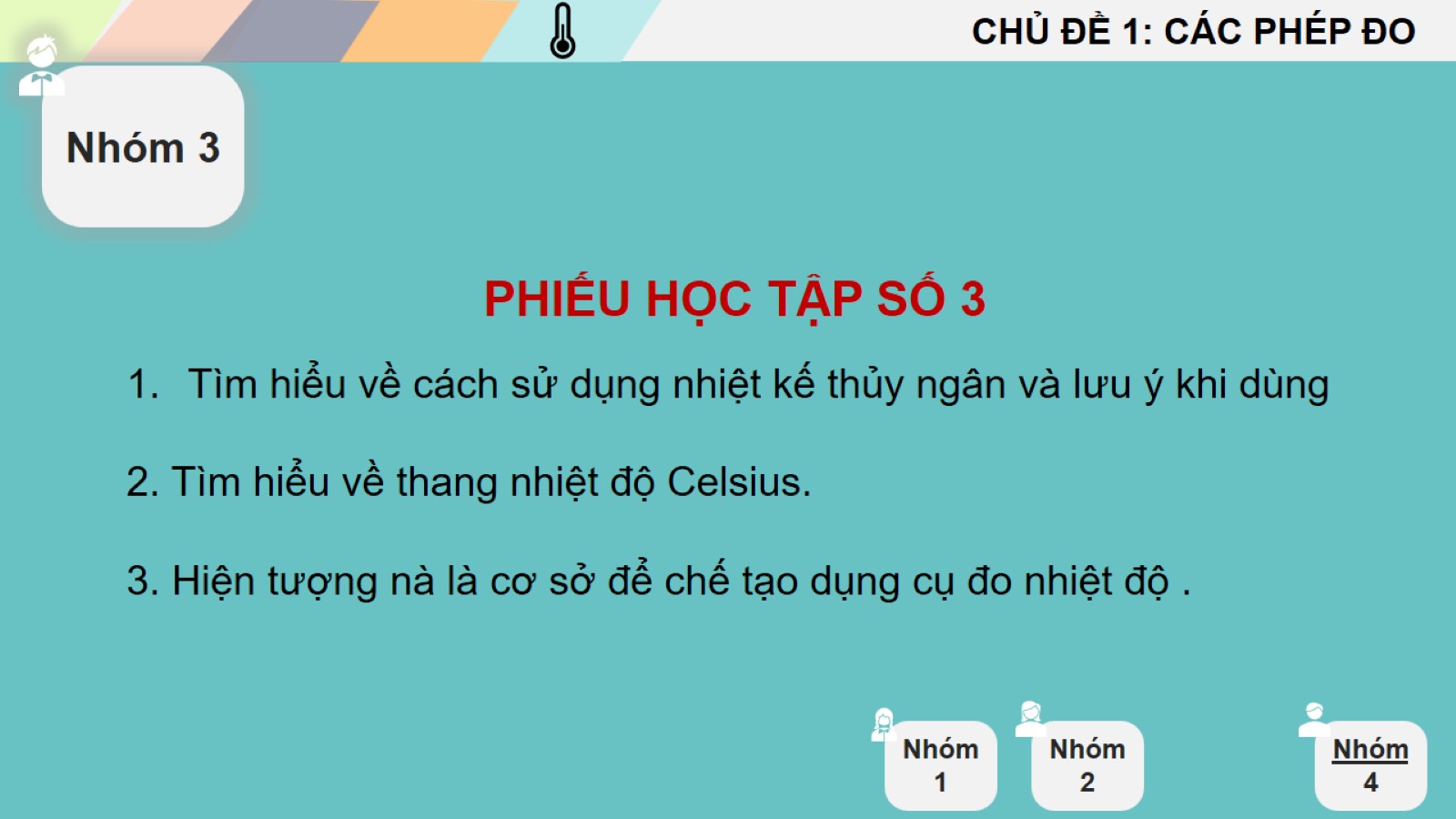 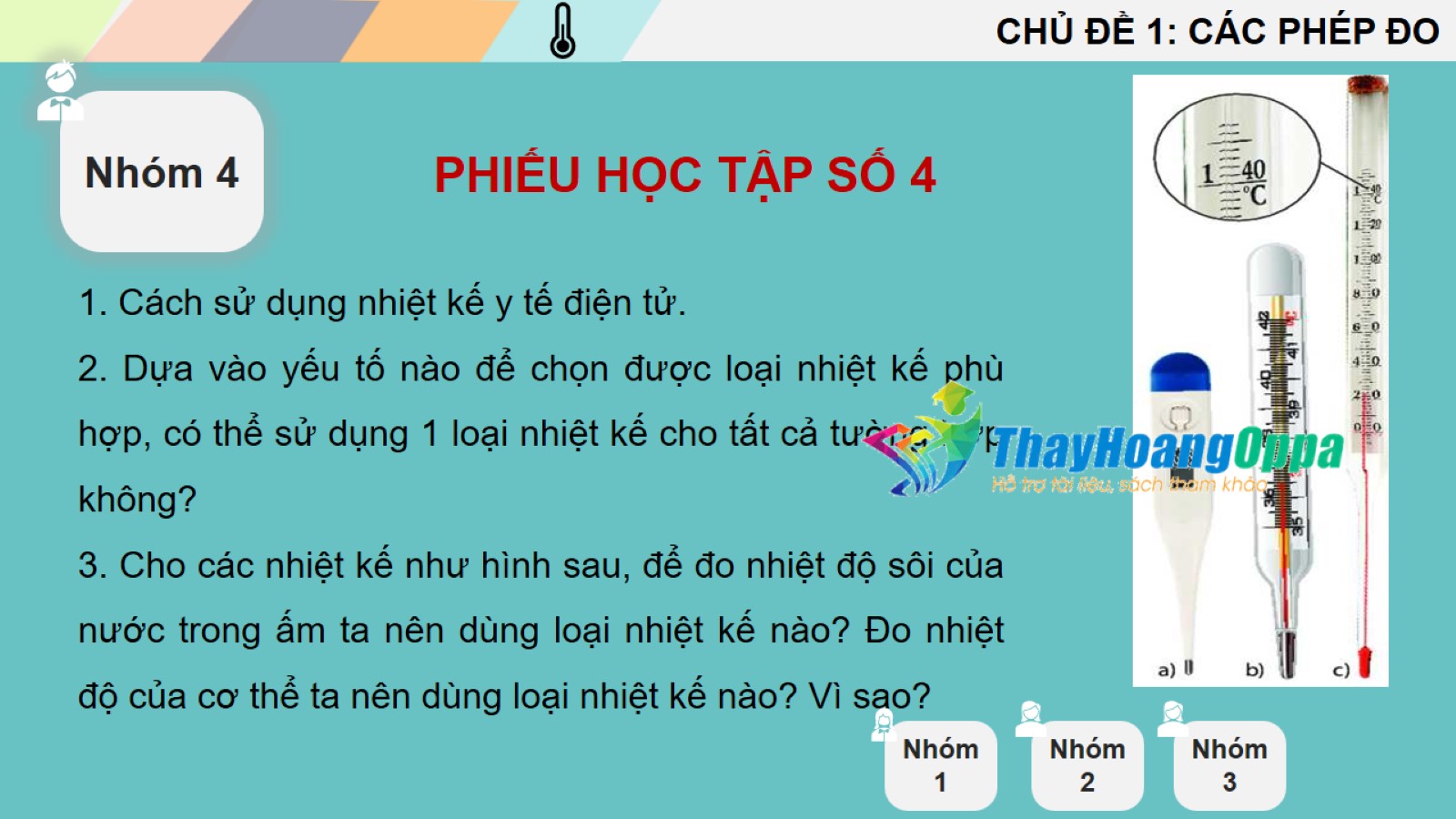 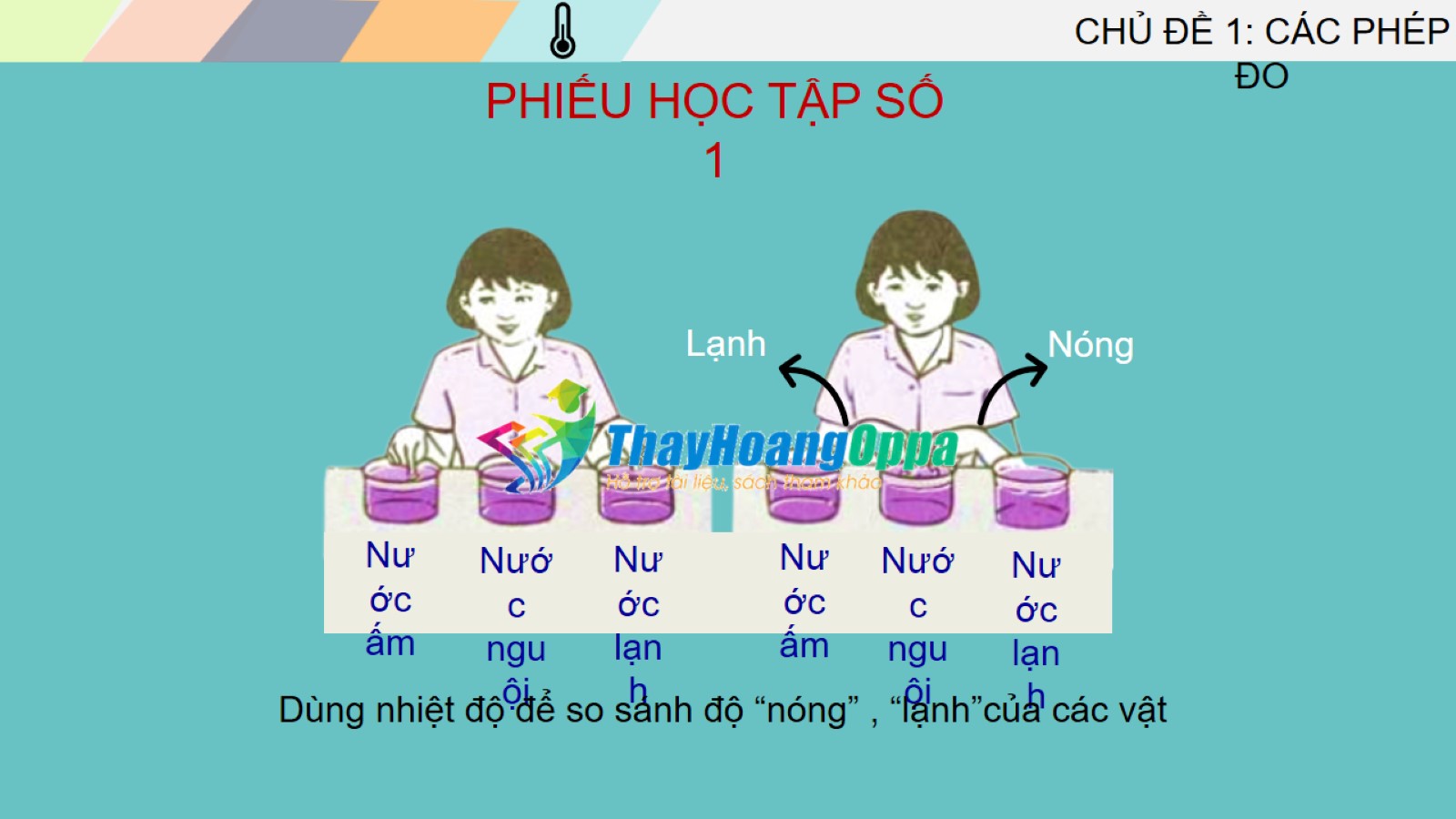 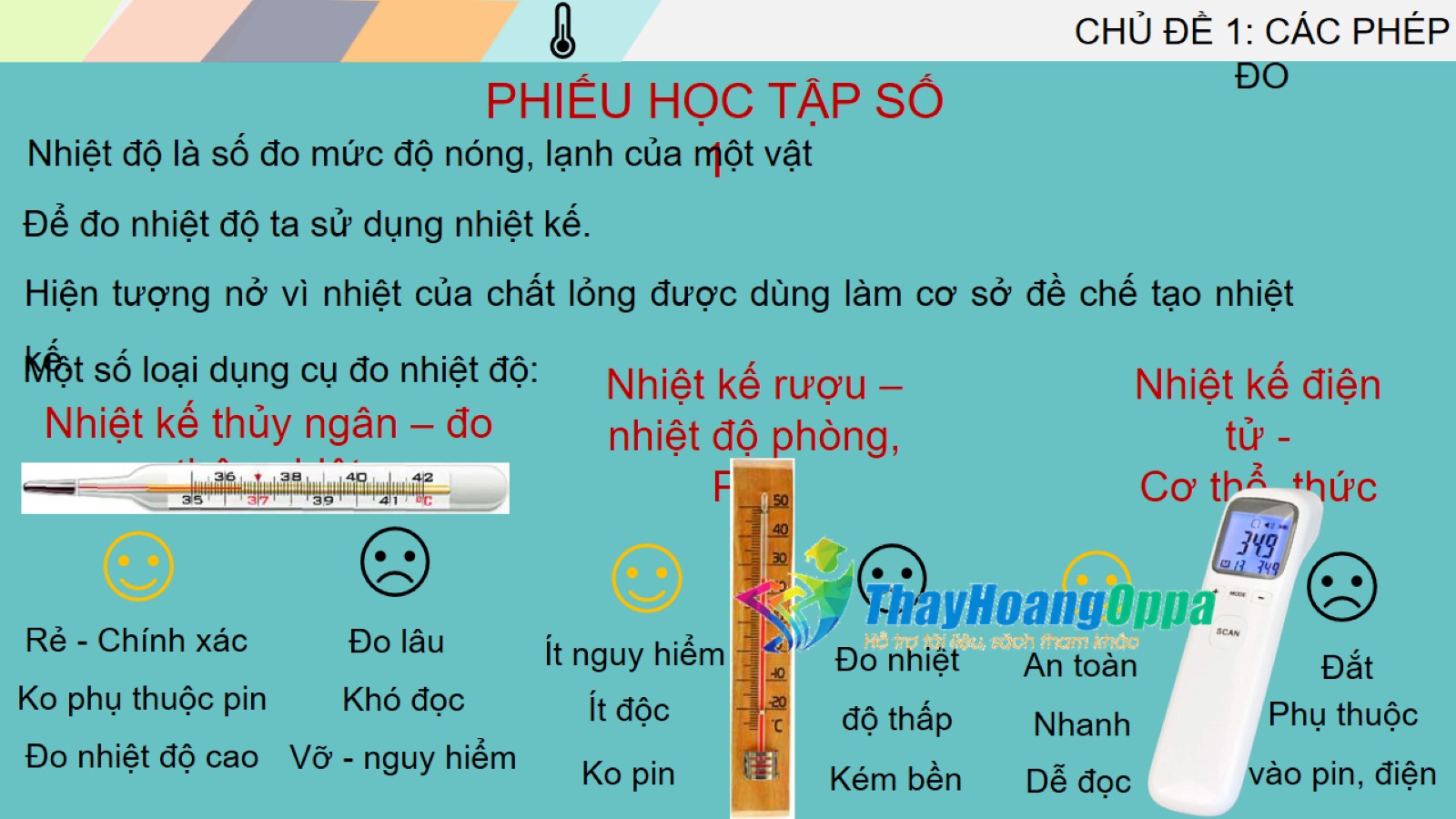 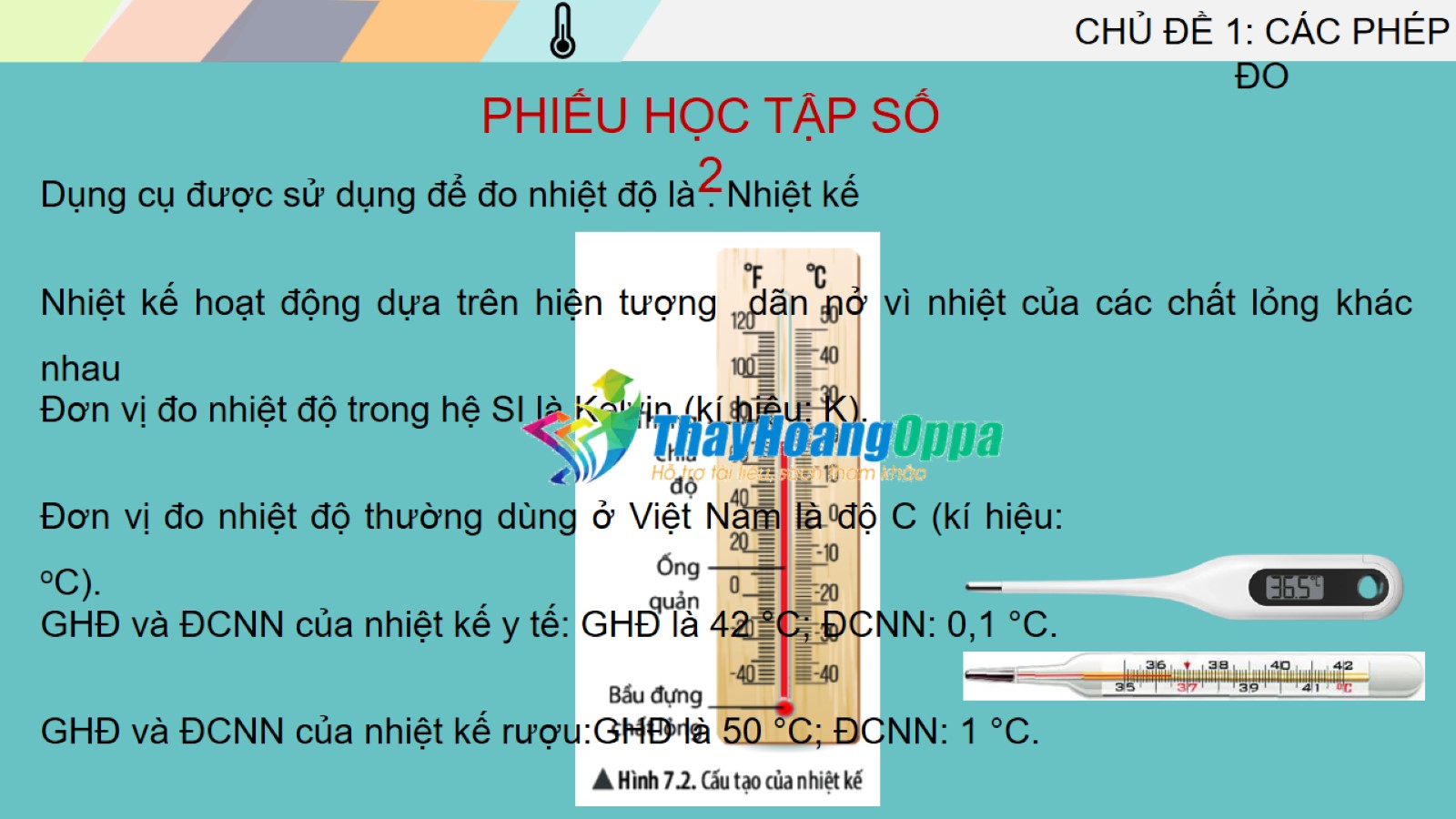 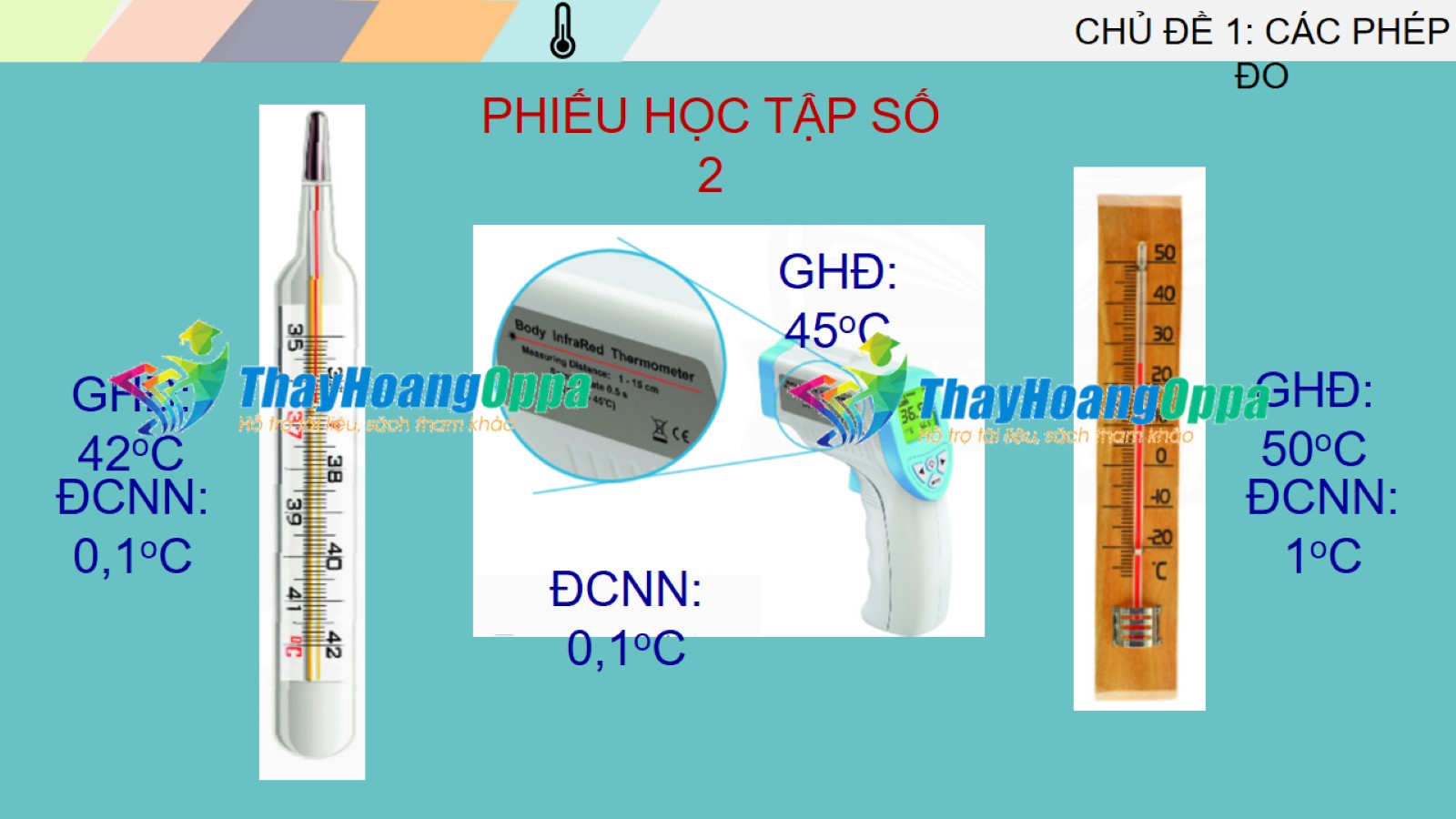 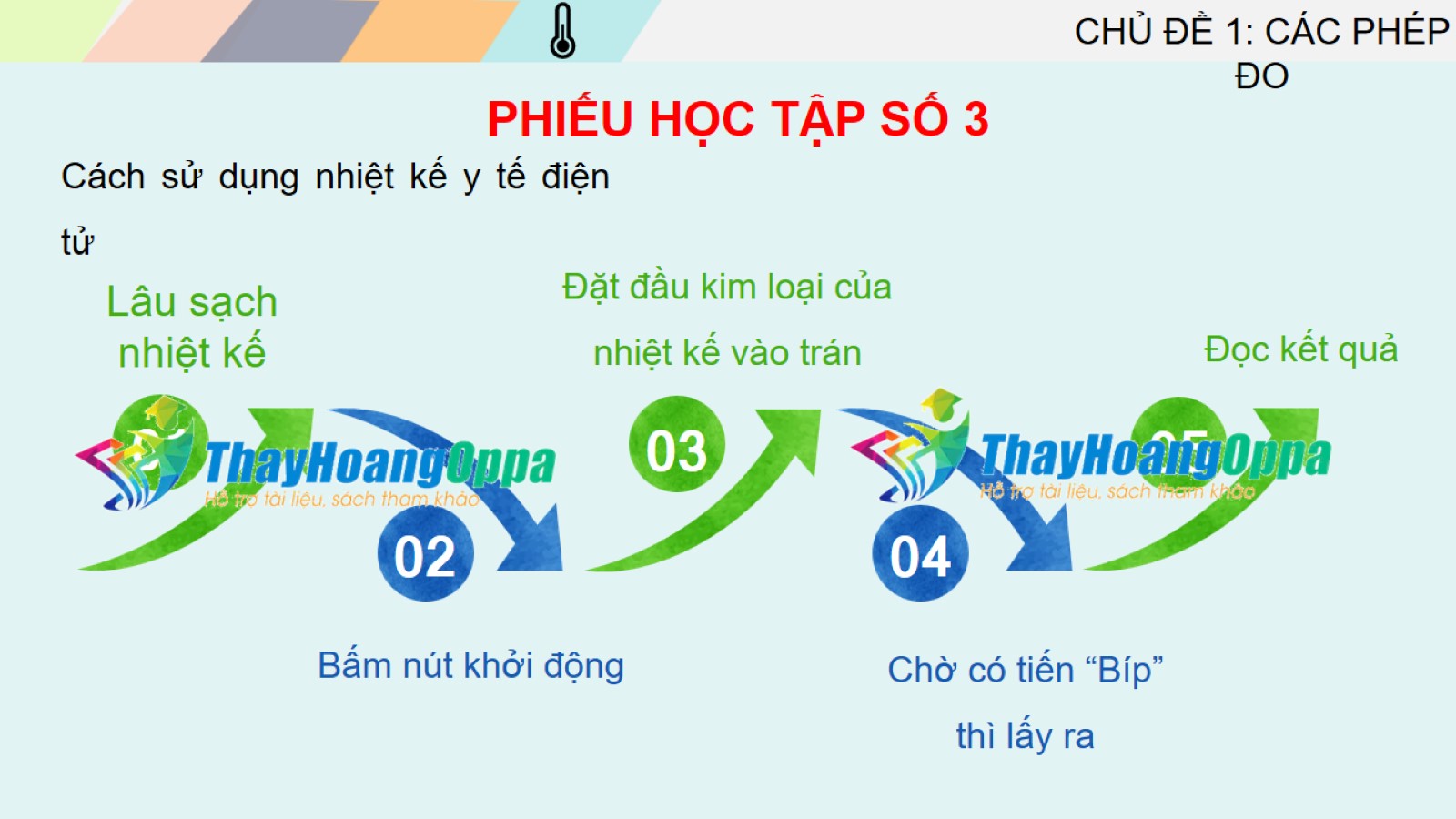 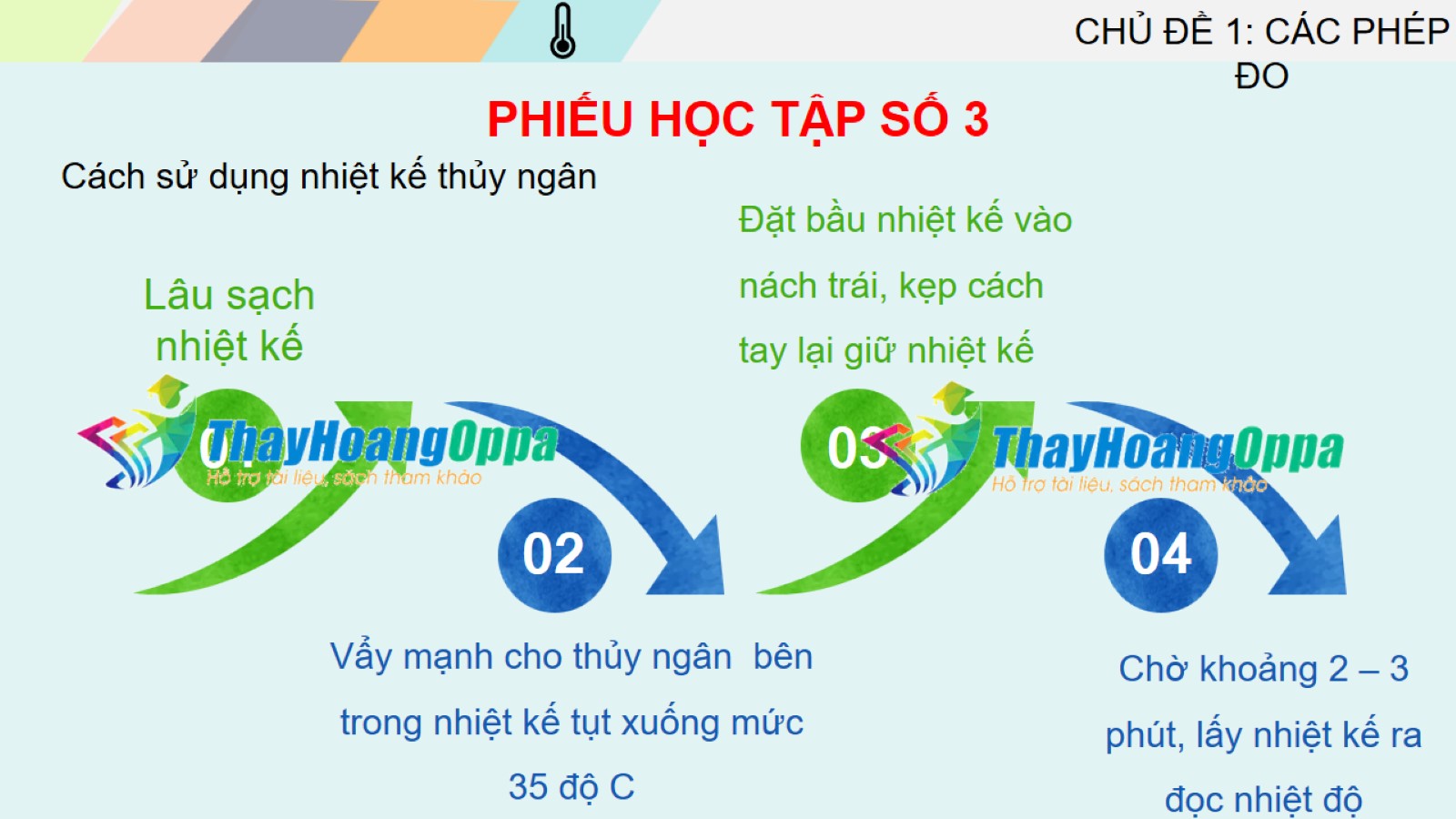 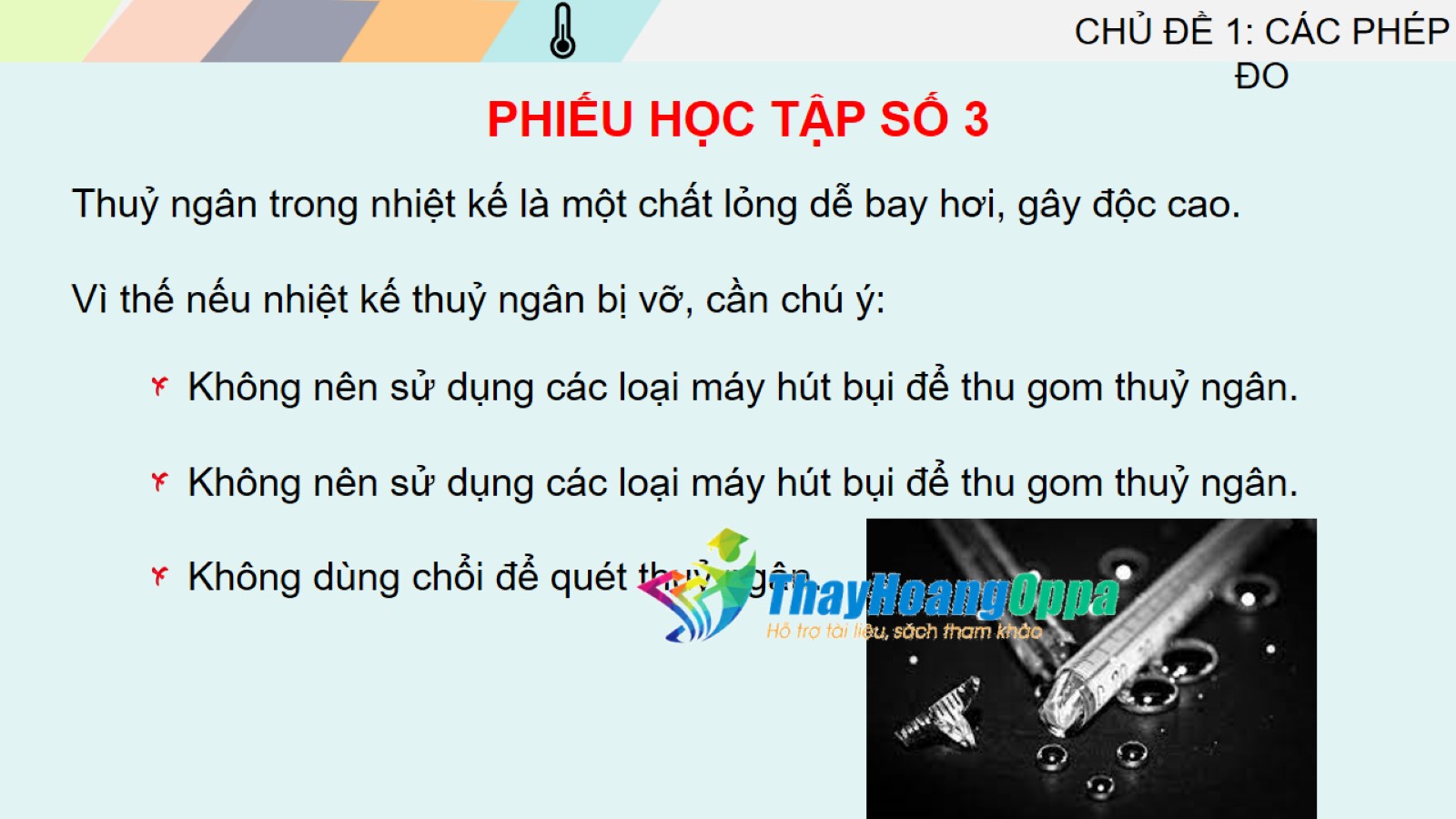 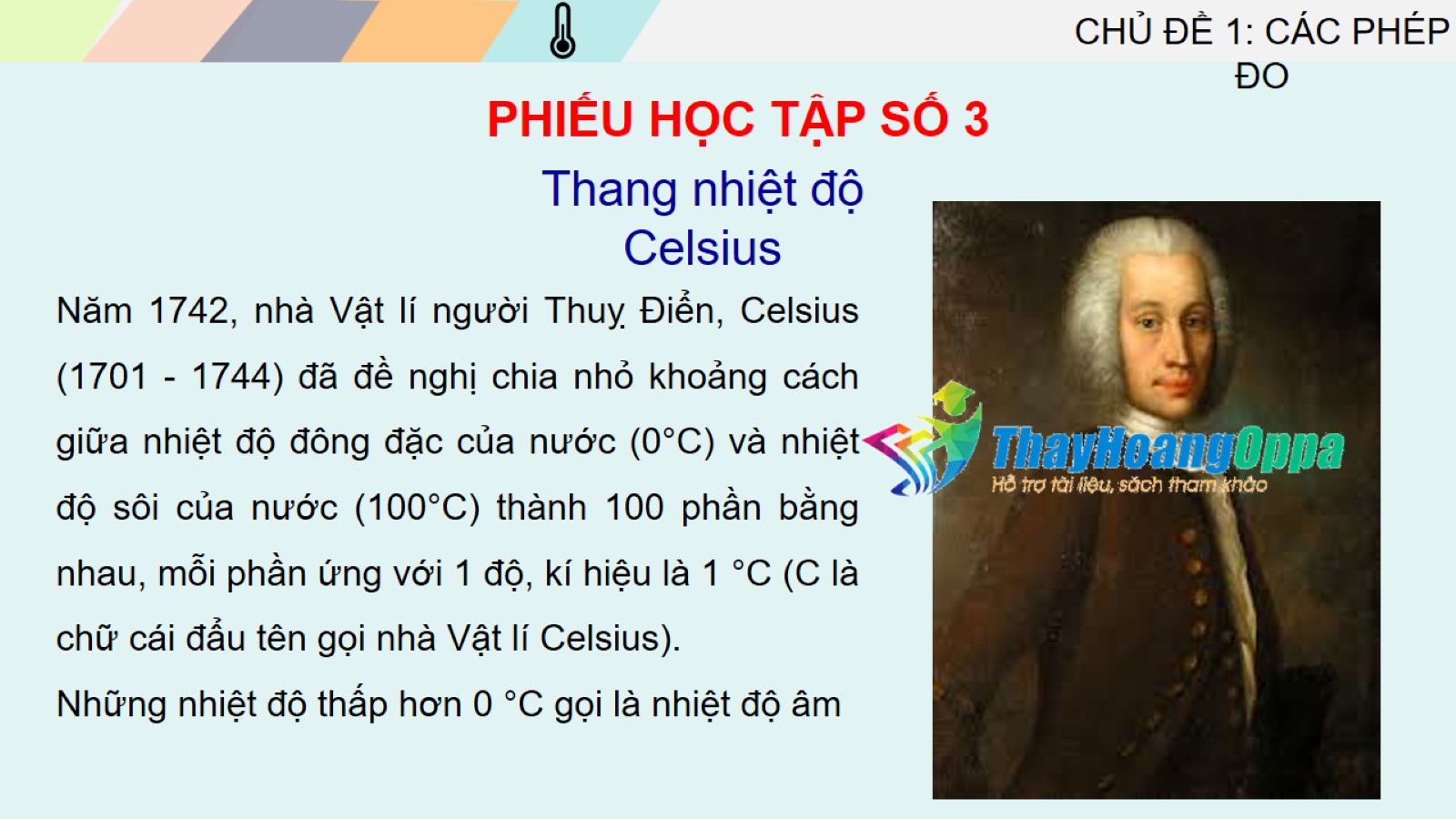 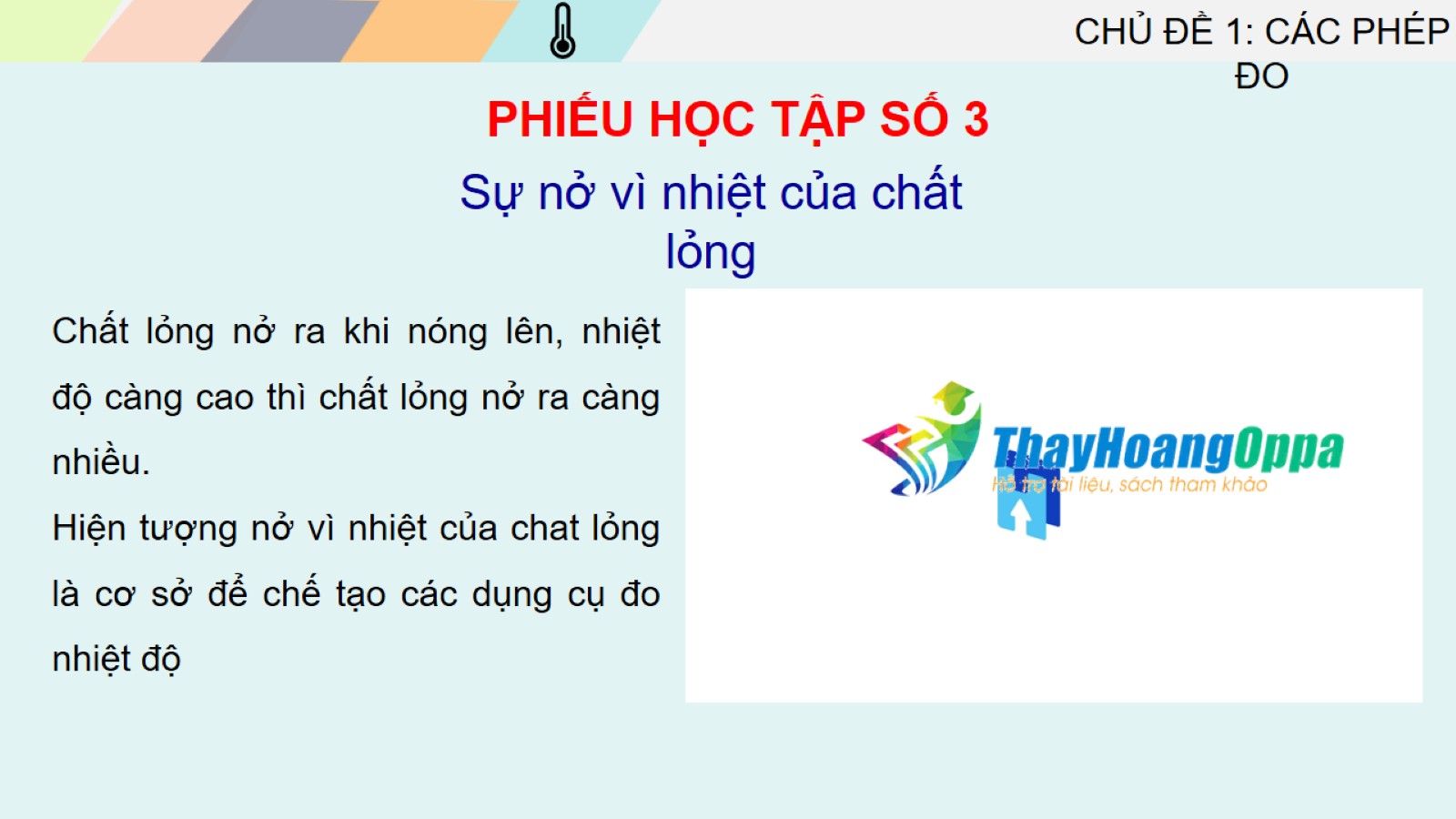 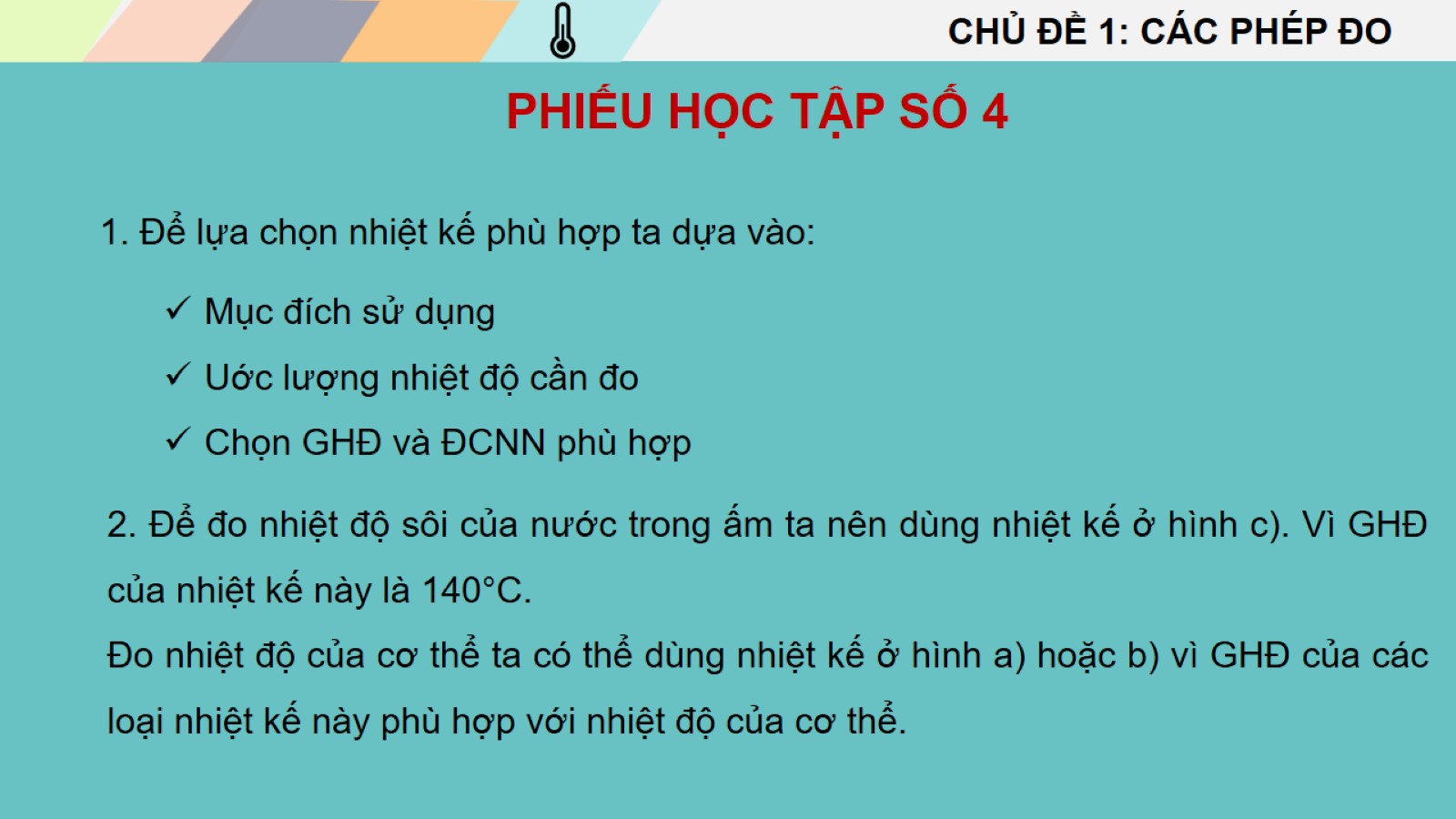 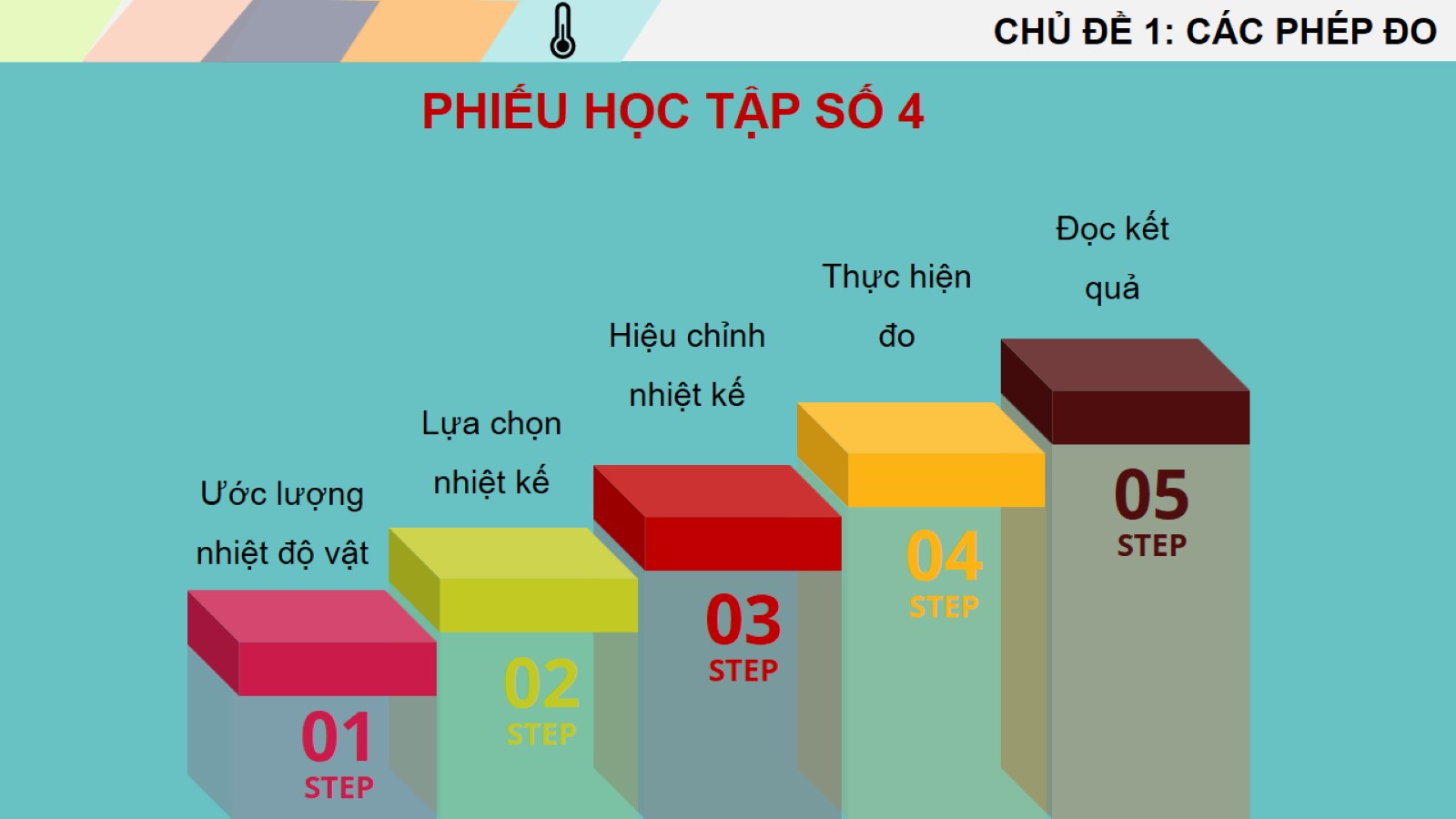 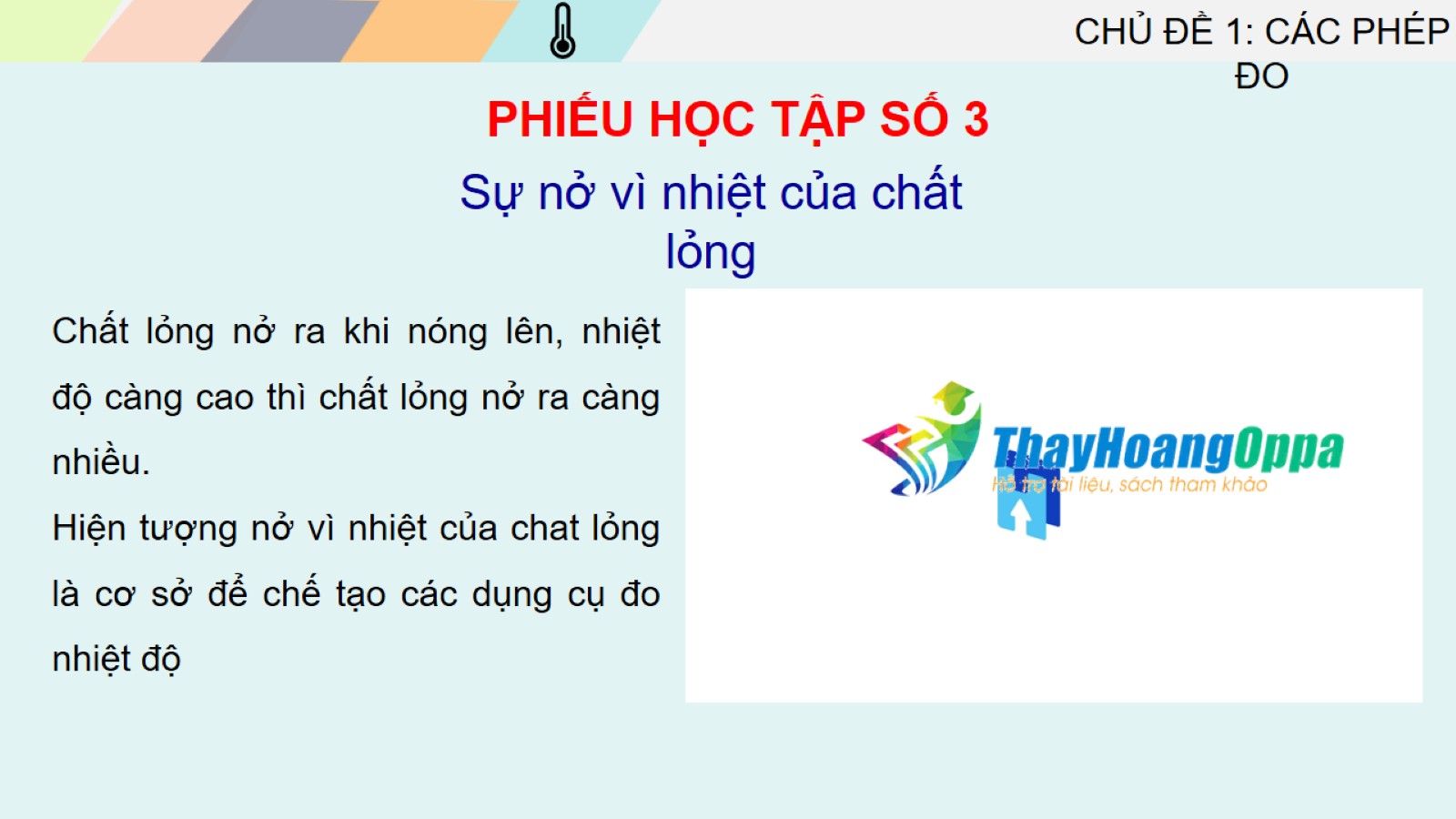 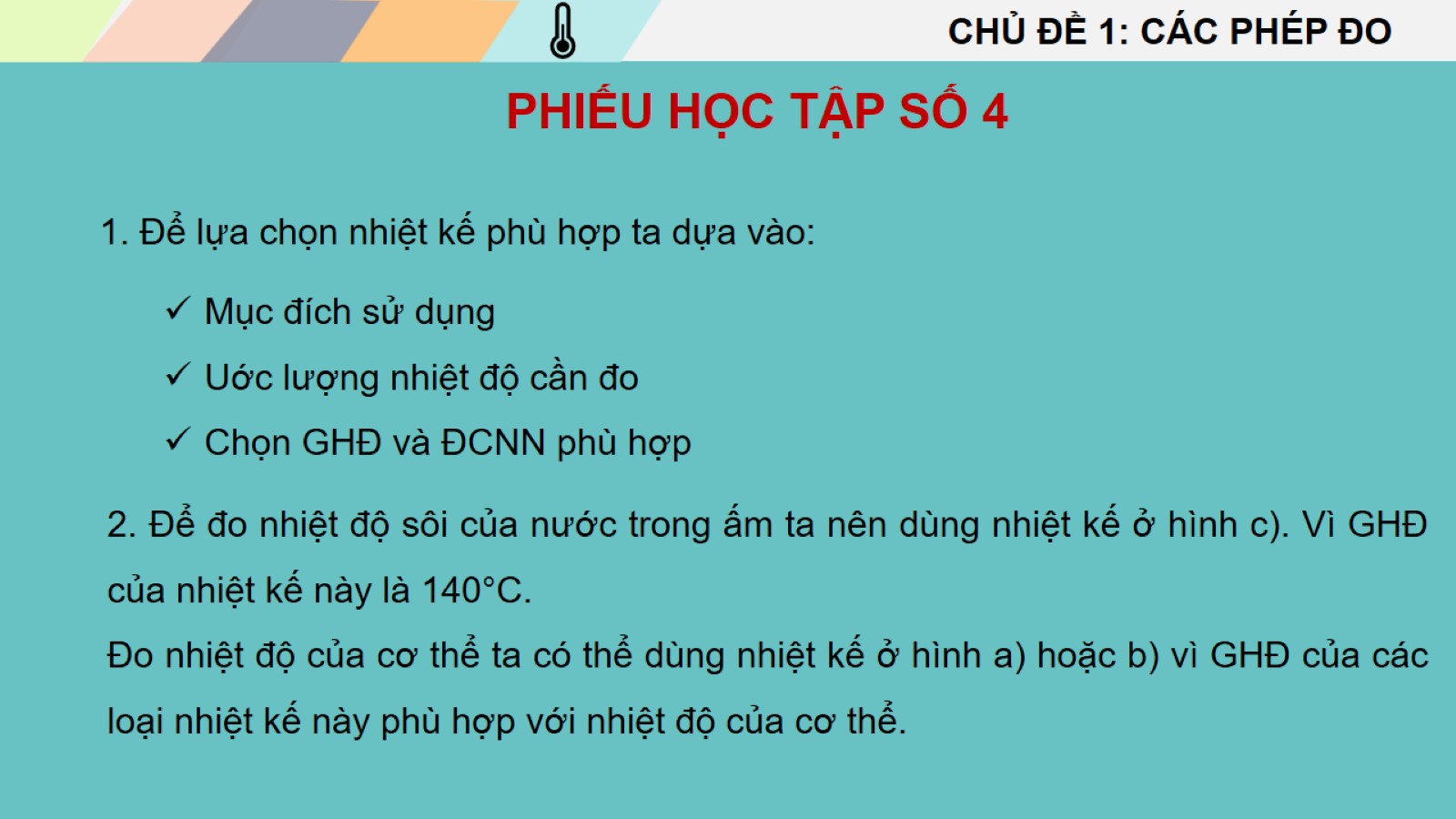 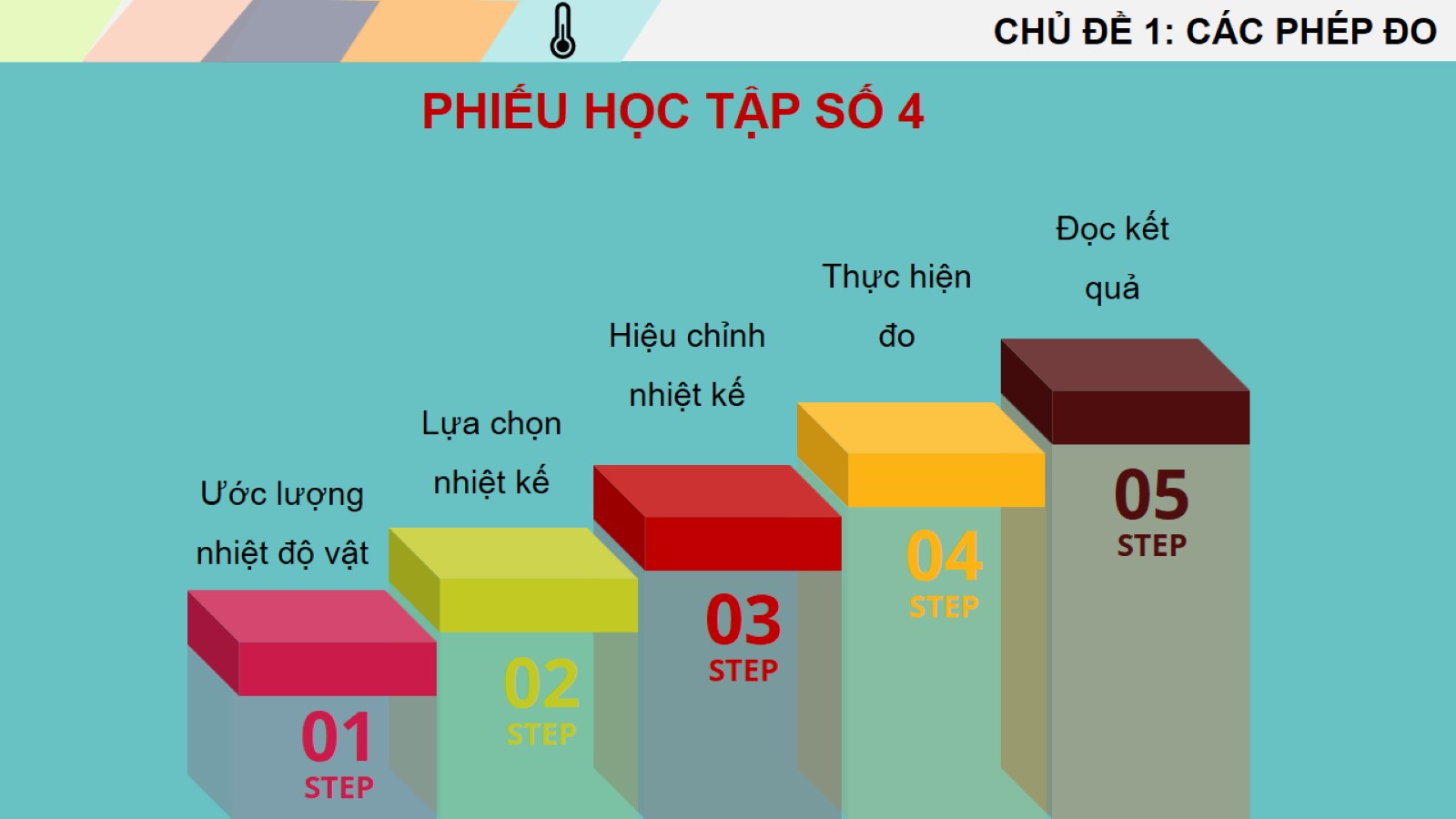 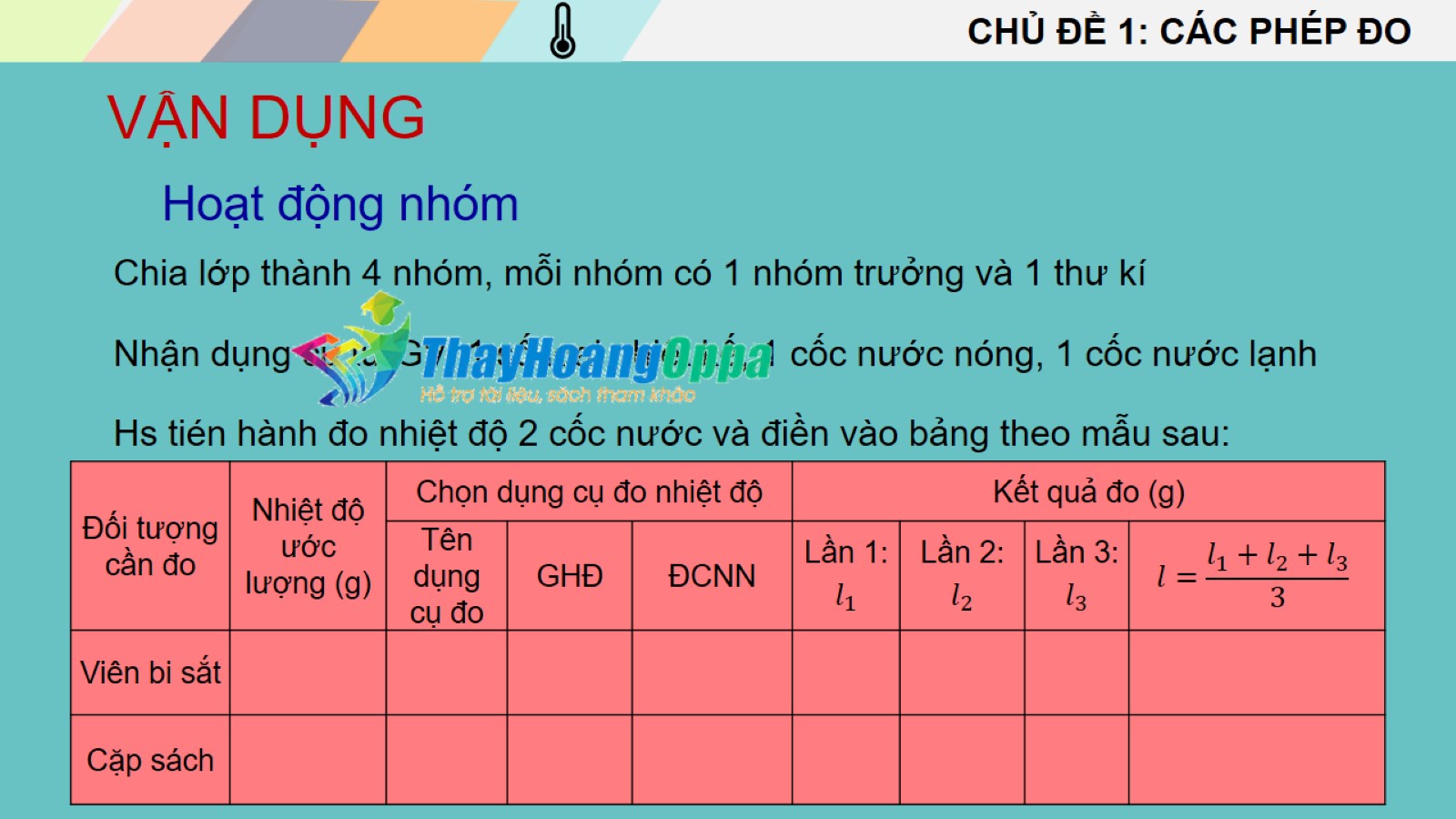 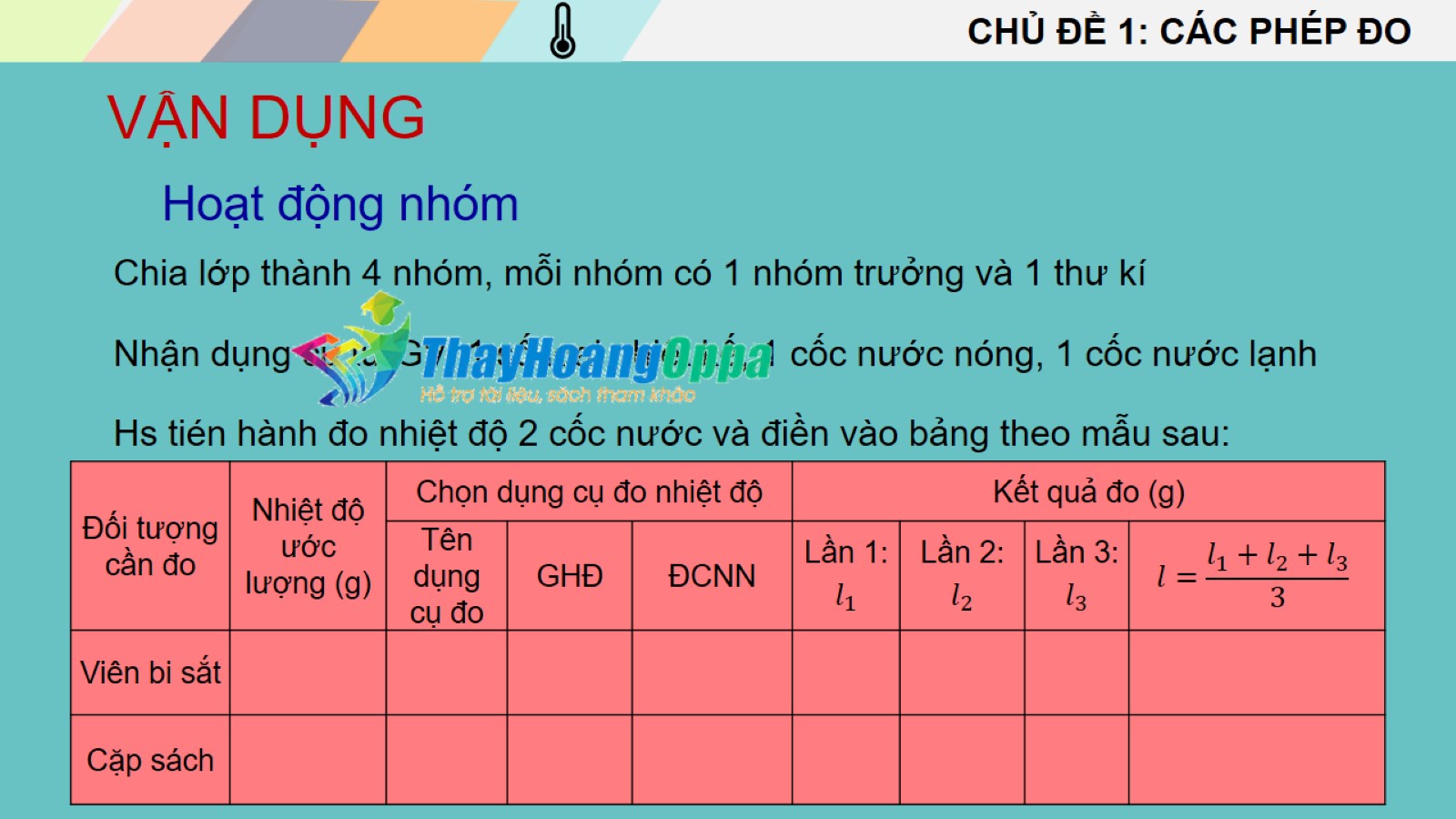 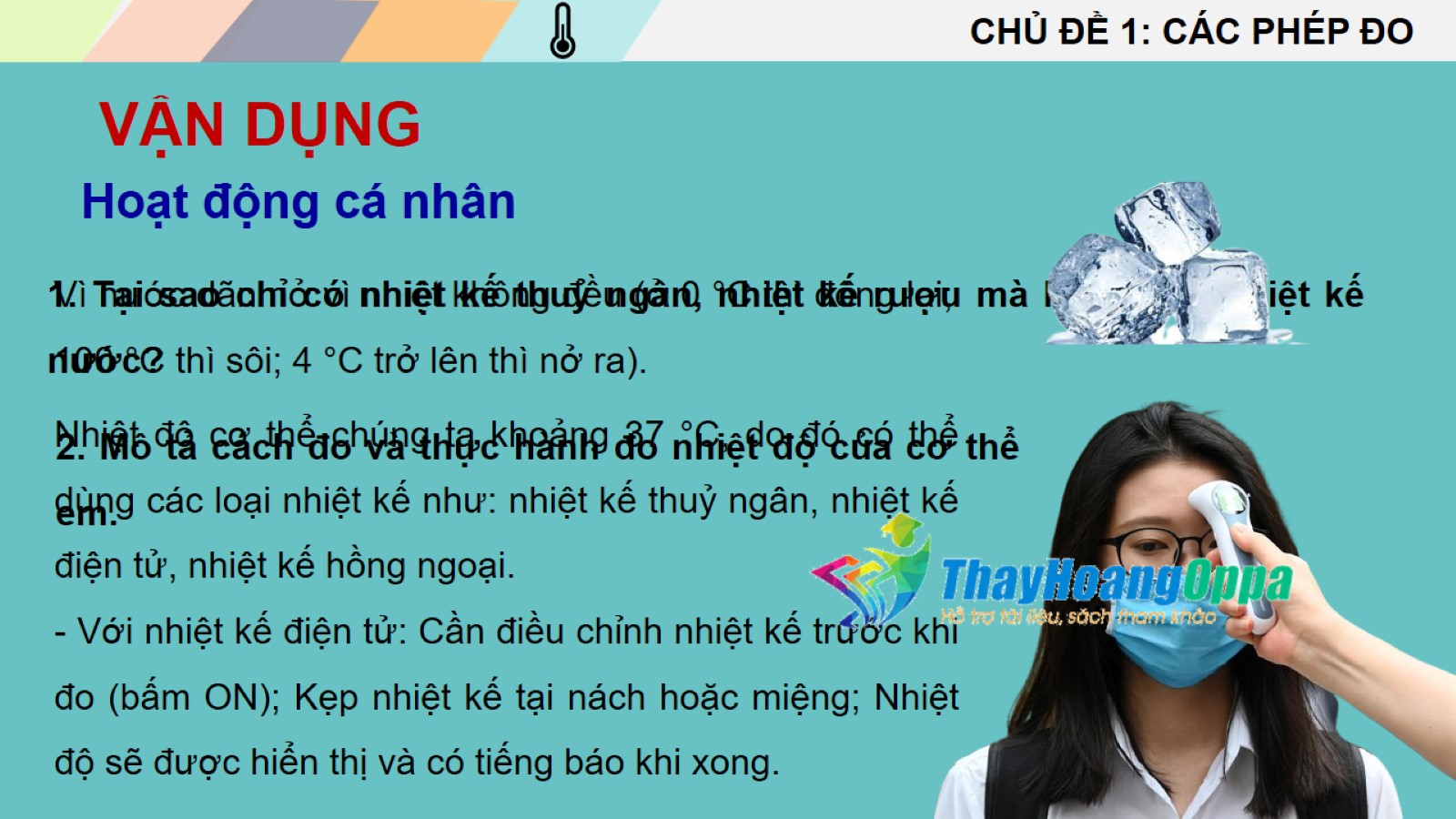 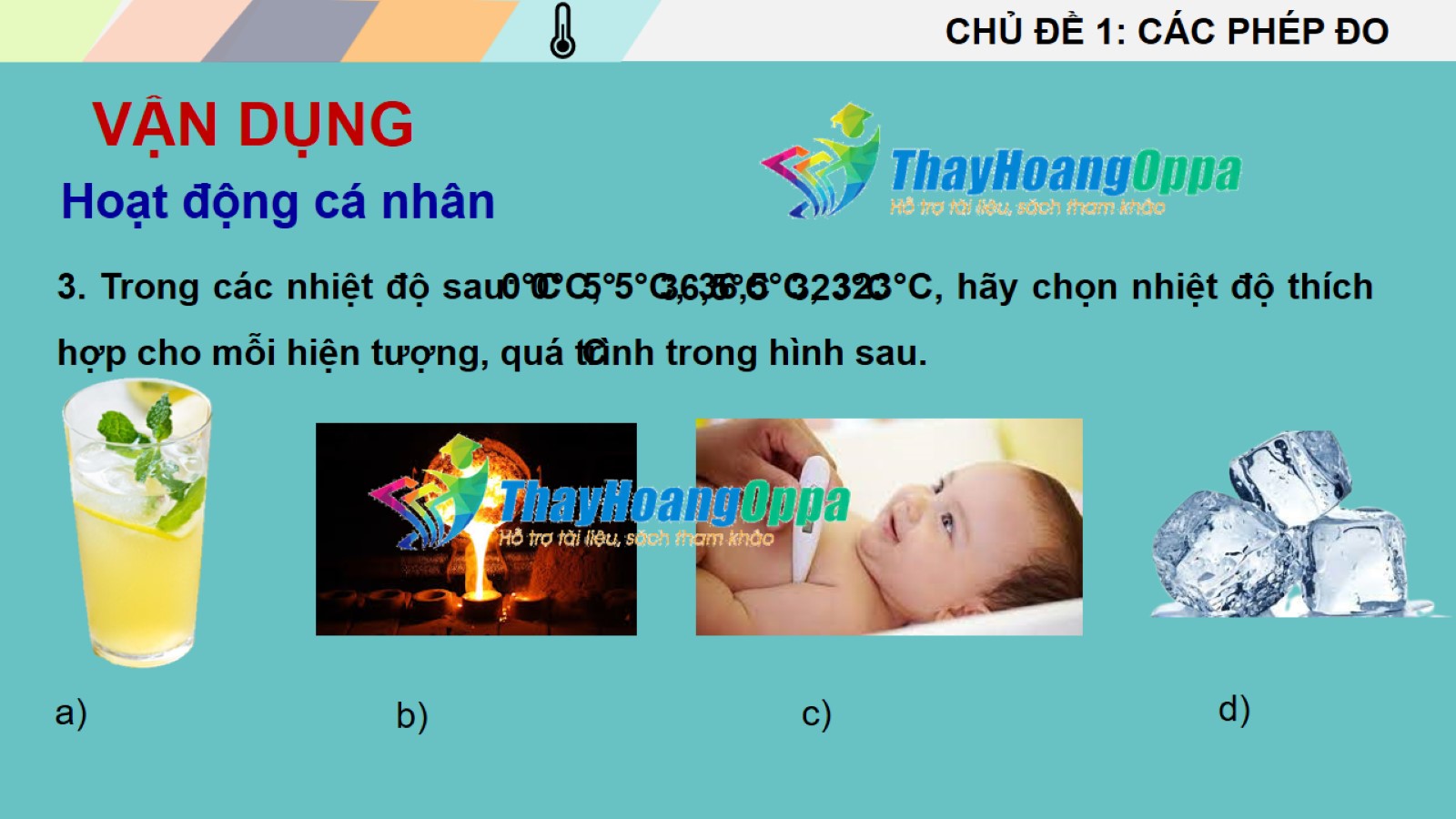 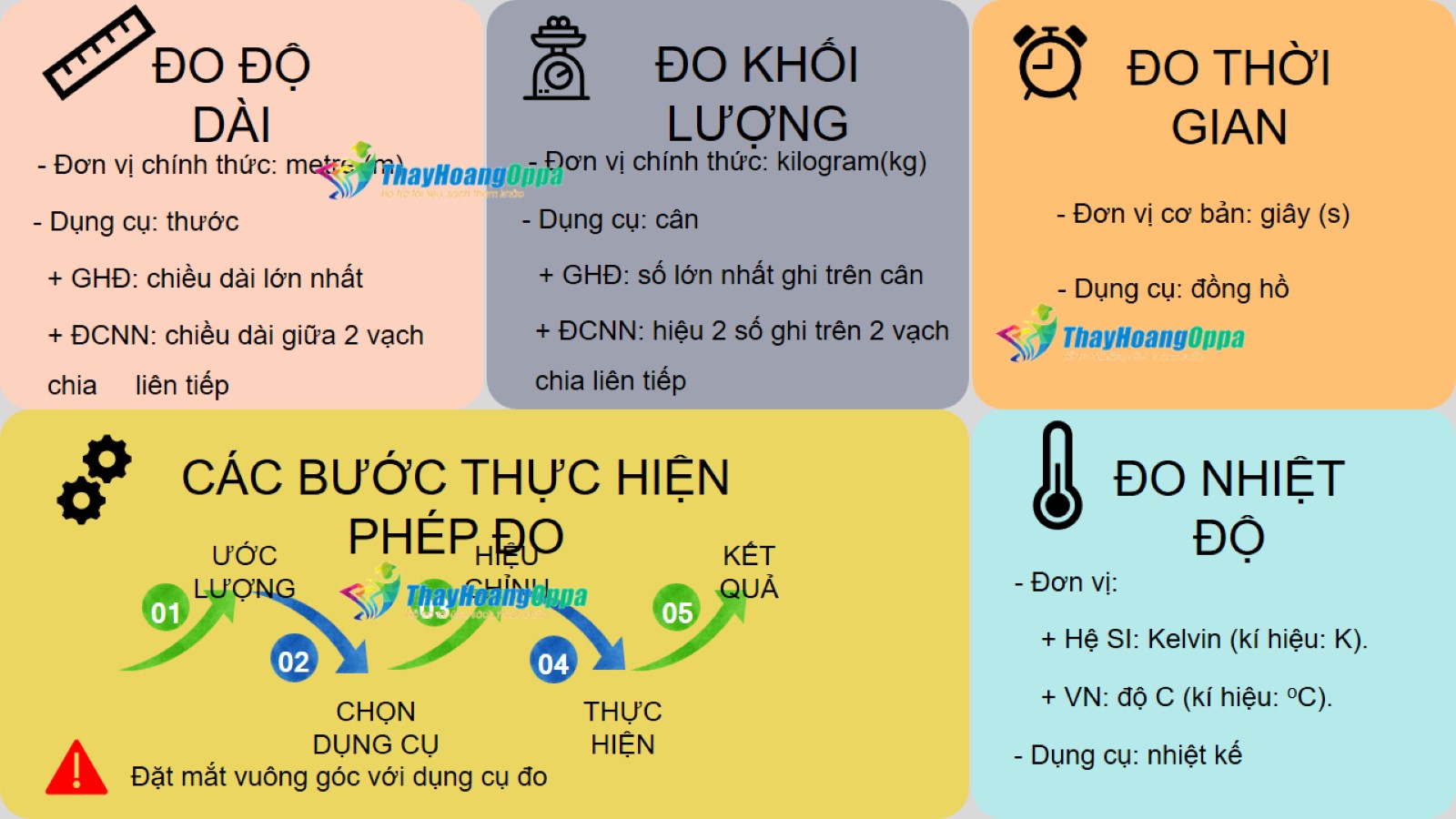